Balla Katalin
szakpolitikai ügyvivő Nagycsaládosok Egyesülete – NOE
A NOE bemutatása
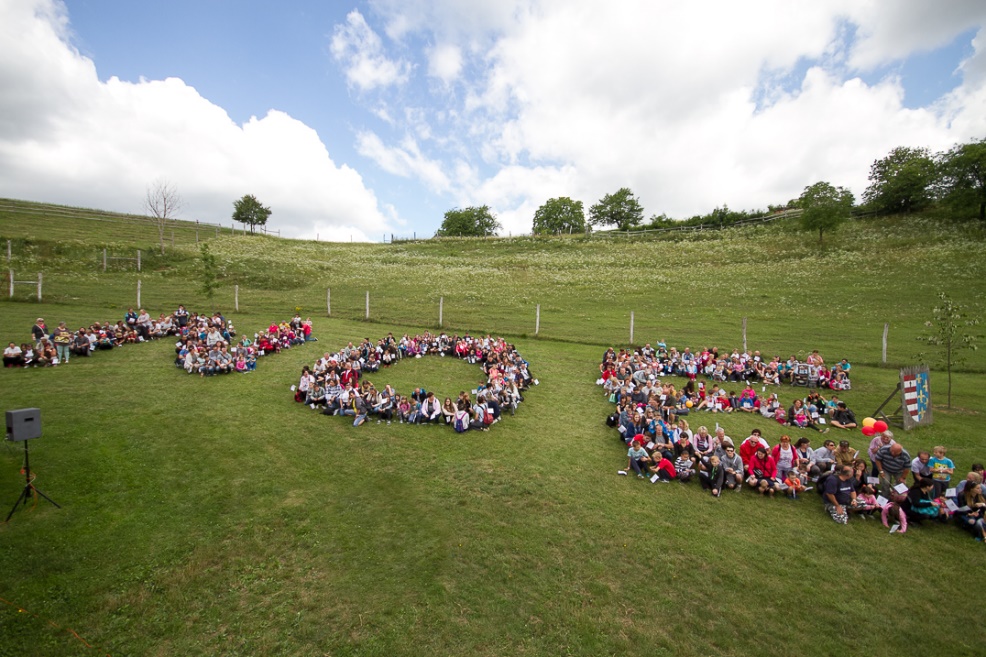 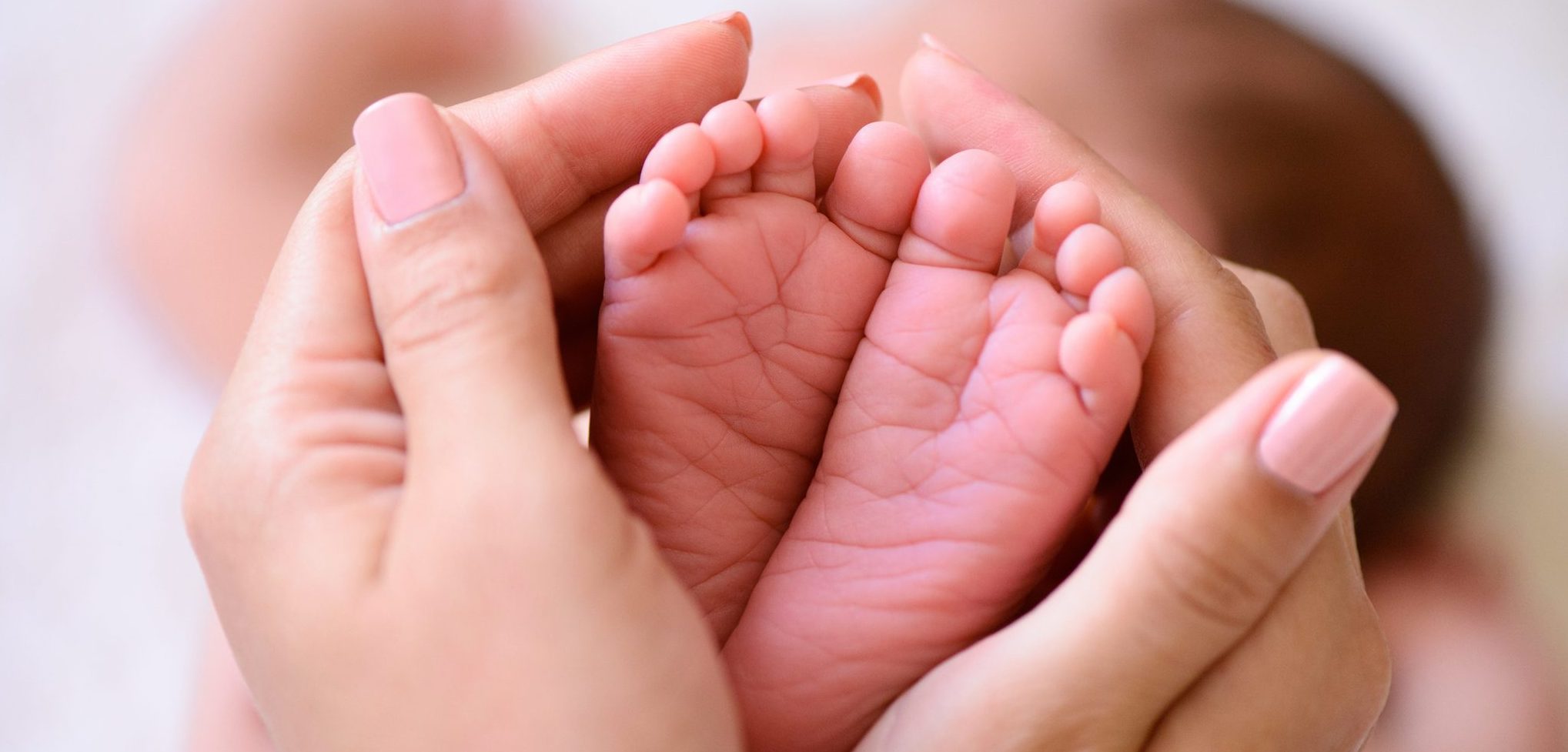 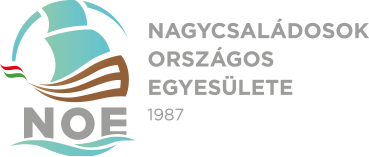 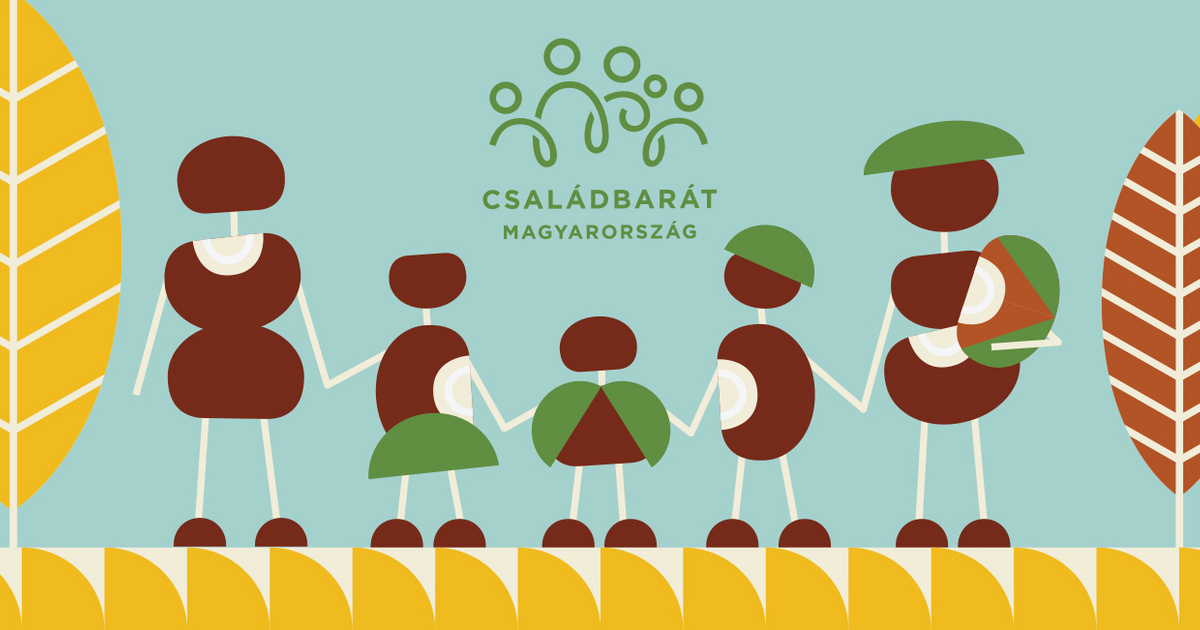 National Association of Large Families (NOE)Thank you for your Attention!
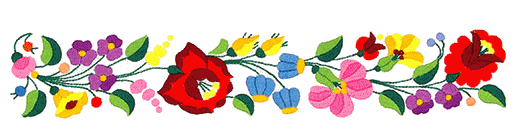